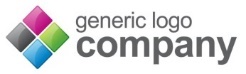 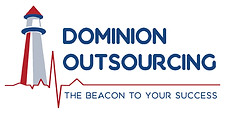 2024 Benefit Election & Waiver Form
Dominion Outsourcing values our employees, and because we care about you and your health, we are committed to providing health benefits that are both affordable and substantial. That is why we provide benefits through Anthem which meet affordability and minimum value standards under the Affordable Care Act (ACA). 
Because our coverage is affordable and to provide minimum value under the ACA, you will not be eligible to receive a premium tax credit or cost-sharing reduction subsidy if you chose to waive health benefits and enroll in an individual plan through the Health Insurance Marketplace and claim a subsidy, you would have to repay that subsidy to the federal government at the end of the year.
[Speaker Notes: Note: be sure that Dental and Vision are not voluntary plans – if they are voluntary (EE pays 100%) they are not pre-tax]
I understand that by signing and submitting this form to elect or decline coverage, I am making a binding election of coverage for myself and my eligible dependents and am authorizing payroll deduction from my earnings as indicated on this form .  I understand that if I decline any of the above coverage’s, I will not be able to enroll at a later time outside of the open enrollment period unless I experience a qualifying event or change in status.

I hereby authorize the above payroll deductions (if any) as my contribution to my employer’s Section 125 Cafeteria Plan.

I understand that:  Changes in the cafeteria plan elections can only be made during an annual open enrollment period, unless the change is due to, and consistent with, a qualified status change (e.g. change in legal marital status; change in number of dependents; termination or commencement of employment; change in work schedule; dependent satisfies or ceases to satisfy dependent eligibility requirements; change in residence or worksite) and such other events as would permit a revocation or change of elections under IRC Section 125 regulations.  Participation in this plan will automatically cease upon termination of employment. 
Note: Under a salary reduction Cafeteria 125 plan, FICA taxes are not deducted from the total dollar amount of benefit plan contributions.  Therefore, your social security benefits at retirement may be reduced.

Execution of the benefit election/salary reduction agreement does not automatically institute insurance coverage; in most instances an application for insurance must be completed.  Premiums charged for insurance may be adjusted by the insurance carrier issuing the contract and my “take-home” pay may be higher or lower depending on the selections made.
Employee Election/Waiver Authorization
Employee Signature_____________________________________________ Date_________________

Employee Name (please print) __________________________________________________________